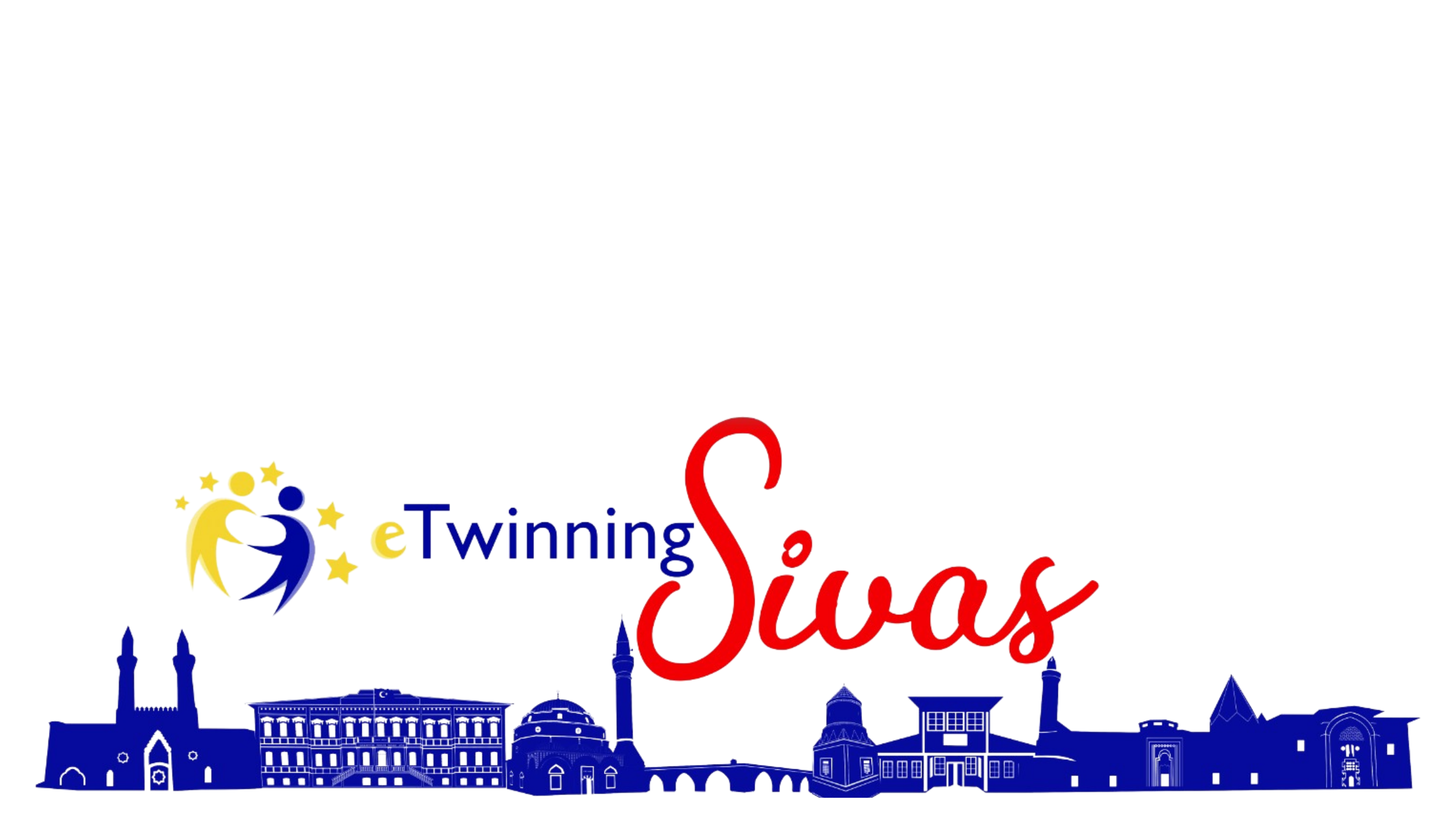 PROJE PAYLAŞIM SERİSİ 1
Nadire İNAL – Ahmet Kutsi Tecer  Özel Eğitim  Meslek  Okulu


Kısa Açıklama:  Bugün tıp, astronomi, matematik, şiir alanlarında bu kadar ilerlemişsek bunu geçmişte bu disiplinlere büyük katkılar sunan insanlara borçluyuz. Bu insanlardan tüm dünyada bilinen ve buluşları ve fikirleri nesillerden nesillere aktarılan Türk ve Dünya bilim insanları ve düşünürlerini tanımak için projemizi oluşturduk. 
Dört aylık bir çalışma süreci ile her ay bir büyüğümüzü tanıyıp o ay boyunca Web 0.2 araçlarını kullanarak öğrencilerin çok yönlü gelişimine katkı sağlanacaktır. Bu süreçte öğrenciler hem bu insanları tanıyacak ve rol model alacak hem de birbirinden farklı Web 0.2 araçları öğrenmiş olacaklar
Proje Adı: DÖRT YILDIZDAN BİNLERCE DERS
Yaş Grubu :16 -19
Katılabilecek Branşlar:  Özel Eğitim, Türkçe
Proje Hedefleri: 
Dört büyük bilim insanının ve düşünürlerin bilime, kültüre ve dile katkıları hususunda disiplinler arası etkileşim ile farkındalık oluşturmayı ve bu proje ile öğrencilerimizin kültürel becerilerini geliştirmeyi,
Öğrencilerin farklı ülke, şehir ve okullardaki akranlarıyla beraber çalışmaları, çalışırken sosyalleşmeleri, sosyalleşirken de farklı bakış açıları kazanmaları ve becerilerini fark etmelerini,
 Bu çalışma sürecinde her ay farklı web 2.0 araçları kullanarak çalışmalarını yapacaklar ve sonucunda ortak ve işbirlikçi ürünler ortaya çıkarmayı,
Öğrencilerimizin motivasyonlarını arttırmak, sorumluluk alabilmelerini sağlamak ve teknolojiyi doğru ve etkin kullanmalarını sağlamayı hedefliyoruz.
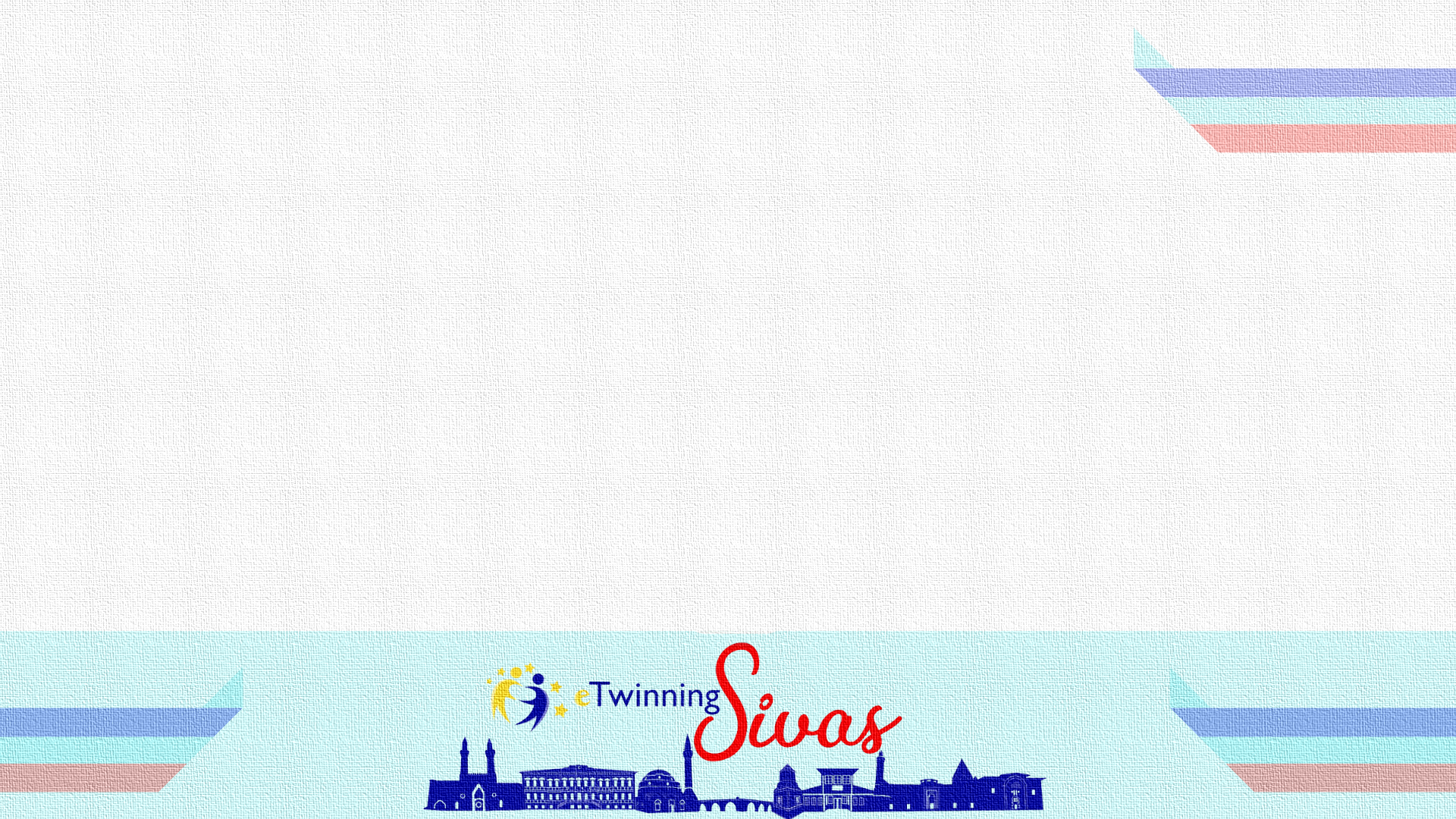 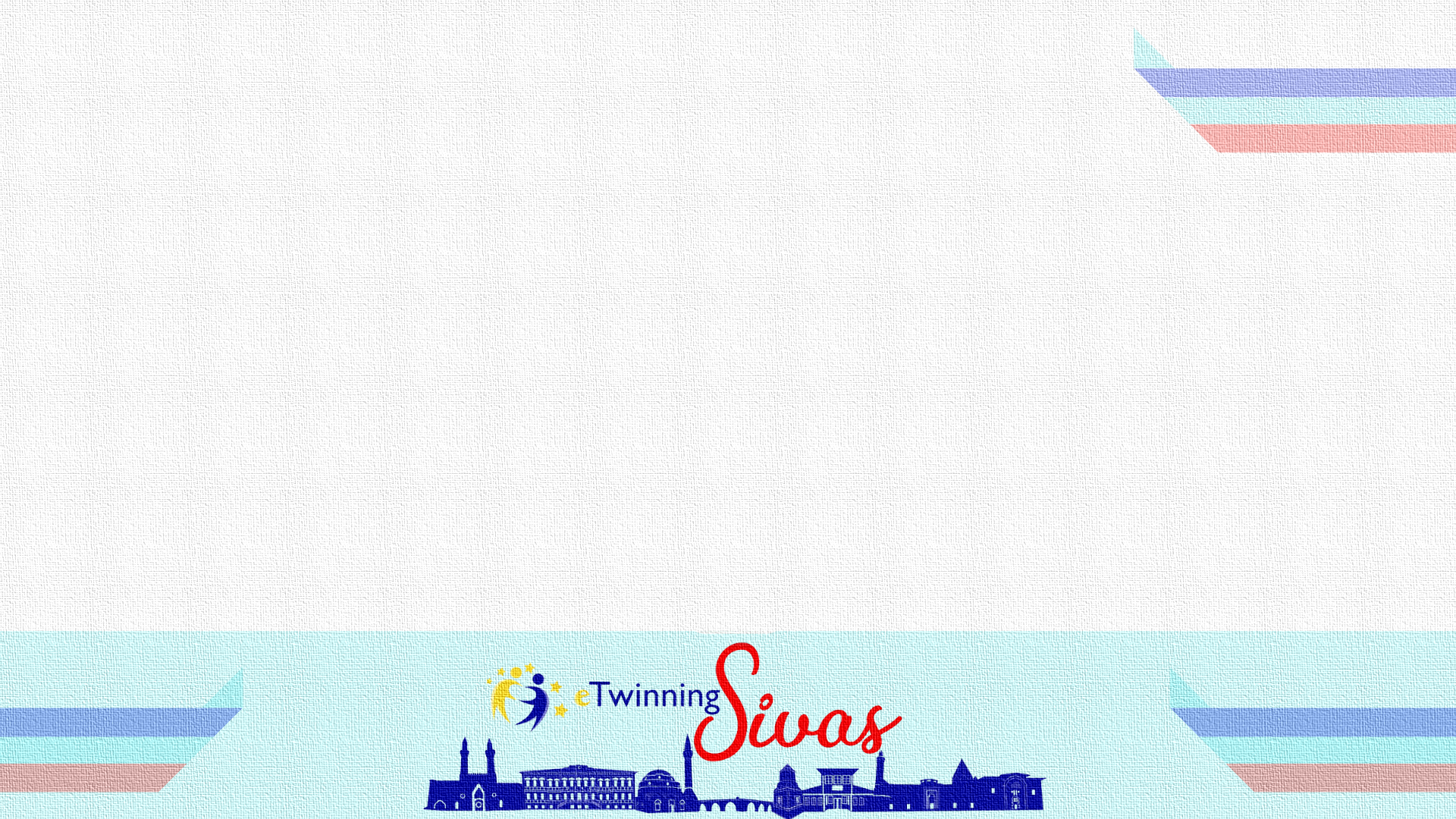 Beklenen Sonuçlar
1. Türk ve dünya bilginlerini ve düşünürlerini tanımak ve rol model almak
2. Web 0.2 araçlarını etkin bir şekilde kullanır.
3.Sorumluluk almalarını sağlamak
4.Akranlarıyla işbirliği ve uyum içinde çalışmalarına olanak tanımak
5.Duygu ve düşüncelerini ifade edebilir.
6.Eleştirel düşünme becerilerini kullanır.
7.Ele alınan sorunlara farklı çözümler üretir.
8.Okudukları ile ilgili çıkarımlarda bulunur.
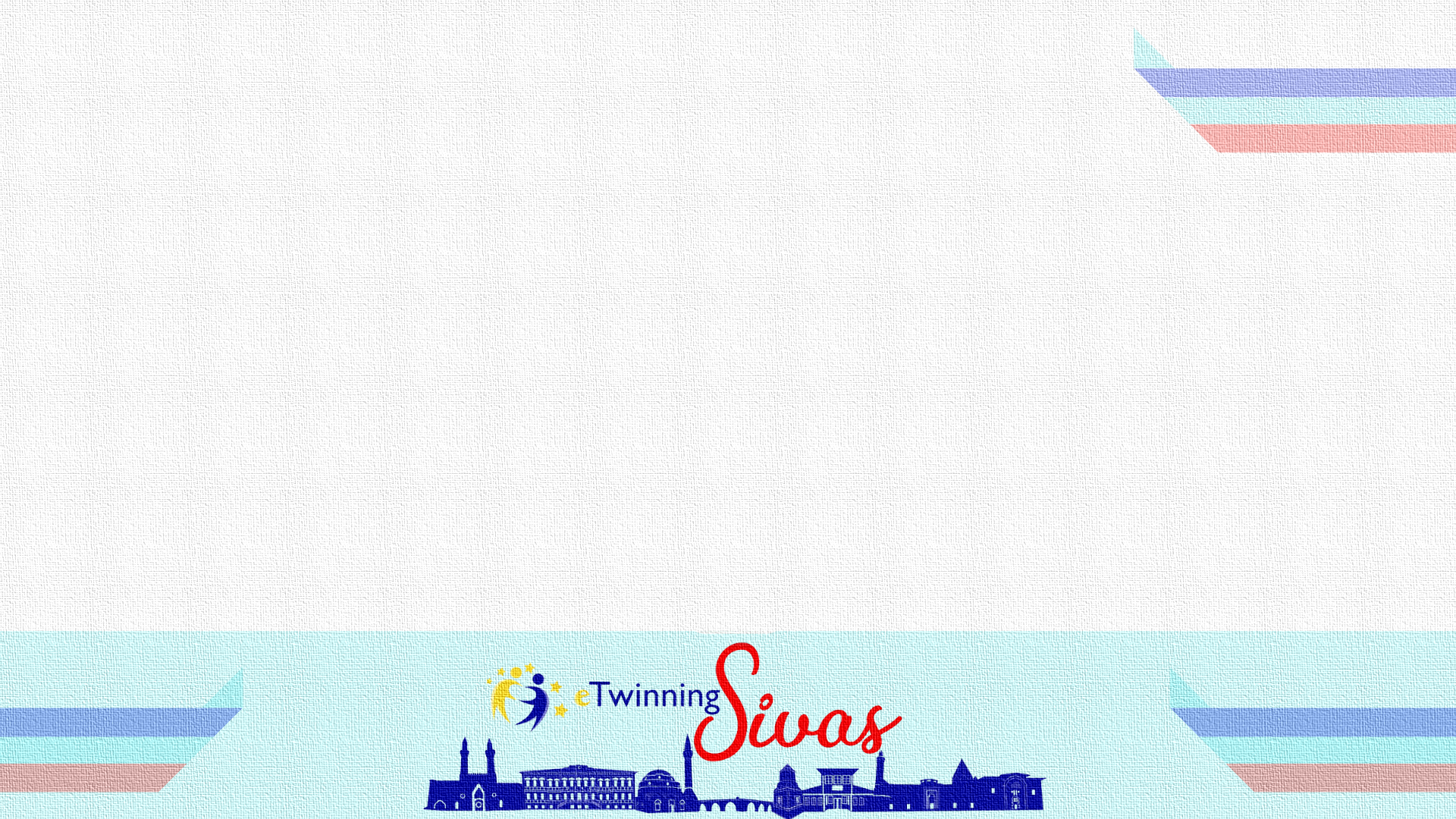 Çalışma Takvimi ve Planlanan Etkinlikler
ŞUBAT
1.Tanışma, ön anket, öğrencileri projeye dahil etme
2.Bilgilendirme webinarı
3.Öğrenci, öğretmen, okul ve şehir tanıtımları
4. Logonun belirlenmesi
5. Afişin belirlenmesi
6. Yunus Emre ile ilgili etkinlikler
7. Akrostij şiir
MART
1. Şubat ayı değerlendirme toplantısı 
2. İbni Sina ile ilgili etkinlikler
3. eTwinning panosunun hazırlanması
4.İbni Sina hakkında sesli kitap
 NİSAN
1. Mart ayı değerlendirme toplantısı 
2.Mevlana ile ilgili etkinlikler
3.Mevlana sözlerinin ortak seslendirilmesi
MAYIS
1. Nisan ayı değerlendirme toplantısı
2.Harezmi ile ilgili etkinlikler
3. Web2.0 araçlarını kullanarak ortak ürünleri oluşturmak
4. Son testlerin yapılması
5. Kapanış toplantısı